Laboratory 2
LABORATORY OBJECTIVES
This lab work is intended to give the students more insights on the Matlab environment and how to work more efficiently with the commands window.
 
The work is organized in two parts :
Part 1 : guided work, where the students can work through the examples or procedures seen during the lectures
Part 2 : graded tasks through which the students demonstrate ability to apply what they learned independently.
PART 1 : GUIDED TASKS
A. Example
solving a quadratic equation using Matlab as a calculator
Imagine that an engineering problem led to the following second degree polynomial : 3x2 – x +2 =0
Answer :
Compute descriminant : d=b2 – 4ac
If d=0  x1=x2=-b/2a
If d>0  x1,2=(-bd)/2a
If d<0  x1,2=(-b i d)/2a  (complexe numbers)
Using the commands window, enter the following commands :
First use assignment statements to define the coefficients a, b, and c 
>> a=…… ;
>> b=……;
>> c=……;
Next, compute the descriminant (don’t use the semi-column ; to display the value of d !) :
>> d=………….
d = 
      …………
Then, compute the solutions :
>> x1= ………………………
>> x2=………………………
Note that in this example you have used Matlab as a calculator; Be informed that Matlab can solve this in a much simpler manner by the use of the function “roots” which will be studied later in the semester.
Part 1
B. Working efficiently with the commands window
Type “whos” to display the list of all defined variables 
Clear the coefficients a, b, and c
See what happens when you type the following
>> a or >> b or >> c or >> d
Next type >> clear      This should result in deleting all variables !
Finally, enter >> clc to clear the screen display
Part 2 (Graded Tasks)
1. Matlab Mathematic Built-in functions
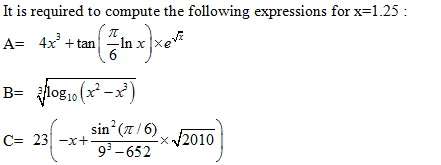 Part 2 (Graded Tasks)
2. Common Error